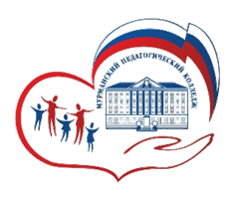 Министерство образования и науки Мурманской области Государственное автономное профессиональное образовательное учреждение Мурманской области  «Мурманский педагогический колледж»
Конспект занятия по познавательному развитию(формированию элементарных математических представлений)на тему «Космическое путешествие»с детьми старшей группы
ПМ.03. Организация занятий по  основным общеобразовательным программамдошкольного образованияСпециальность 050144 Дошкольное образованиестудентки 3 курса, группы ВАбдуллаевой Марины Рафиковны
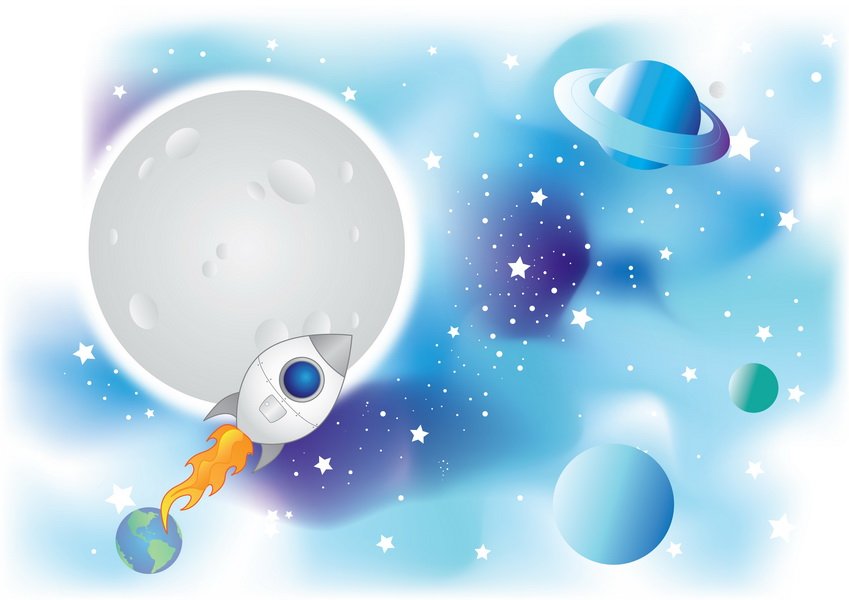 1
Вид занятия
По направлению развития:
 познавательное развитие 
(формирование элементарных математических представлений)
По дидактическим задачам:
занятие закрепления ранее приобретённых знаний, умений 
По используемым ведущим методам и приемам: сюжетно-игровое
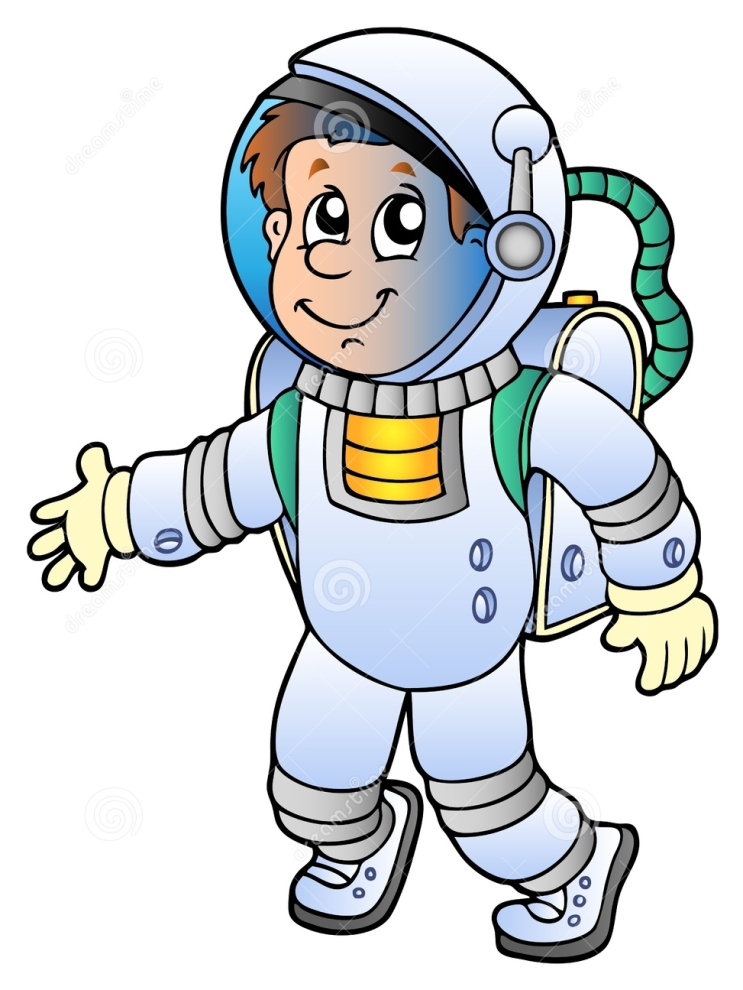 2
Программные образовательные задачи:
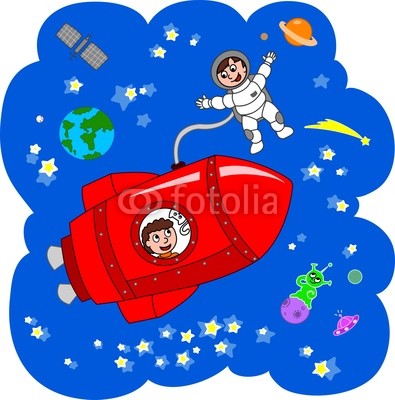 1.Обучающие
2.Развивающие
3.Воспитательные
3
Образовательные задачи
Обучающие задачи:
Закрепить навыки порядкового счёта, отвечать на вопросы: «Какой по счёту? Который?»;
Упражнять в количественном счёте до 10, умении сравнивать рядом стоящие числа, называть числа последовательно в прямом порядке в пределах 10;
Упражнять в счёте звуков, предметов по-разному расположенных;
4
Обучающие задачи:
4. Закреплять состав чисел из единиц в пределах 5-ти;
5. Закреплять представления о геометрических фигурах (круге, треугольнике, квадрате, прямоугольнике); умение воссоздавать форму предметов из геометрических фигур;
6. Упражнять в движении в заданном направлении, в назывании пространственных направлений (вперёд, назад, влево, вправо).
Развивающие задачи
Развивать смекалку, воображение.
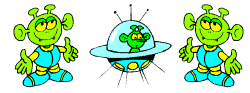 5
Воспитательные задачи
Воспитывать интерес к математическим занятиям.
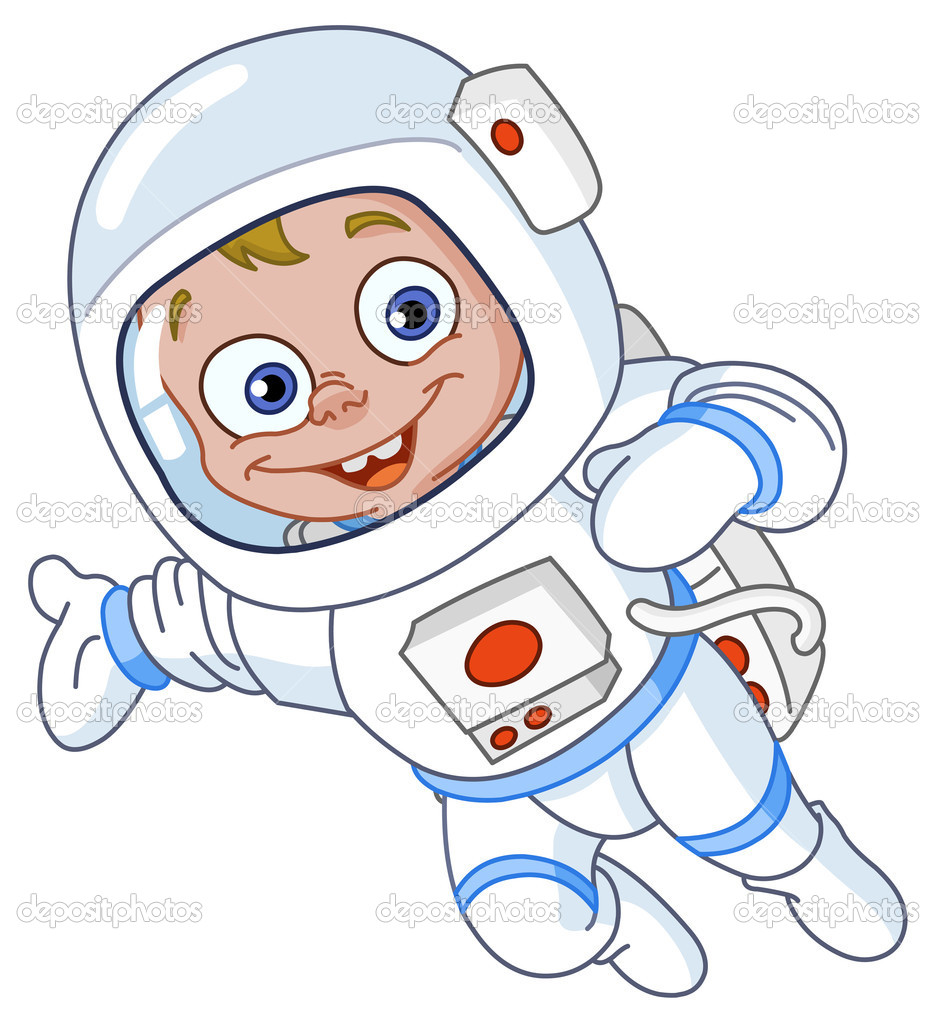 6
Наглядный материал
Демонстрационный материал:
карточки: со звездами, геометрические фигуры (круг, треугольник, квадрат, прямоугольник)
Картинки с изображением планет, карта- схема пути, письмо
8
Демонстрационный материал
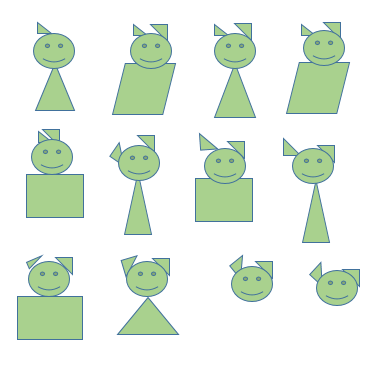 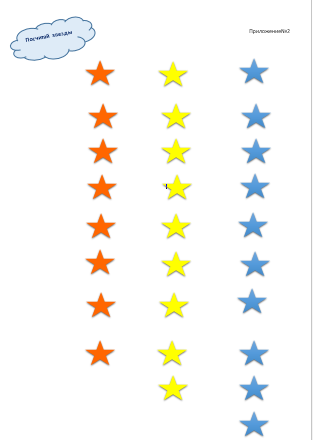 10
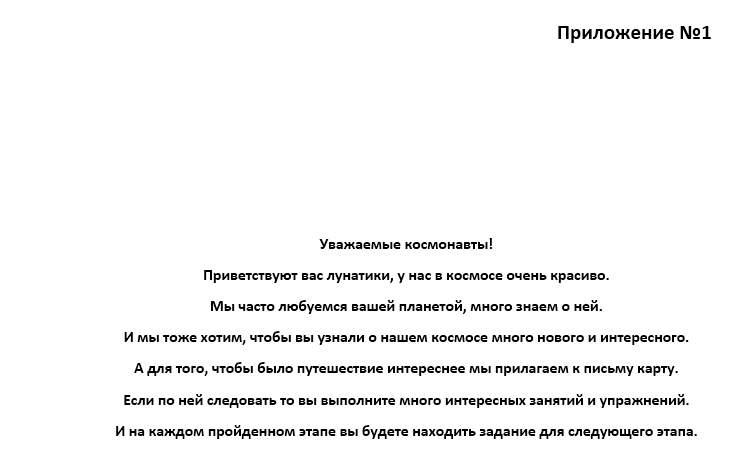 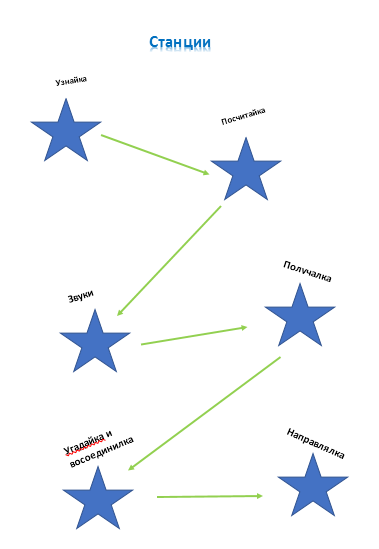 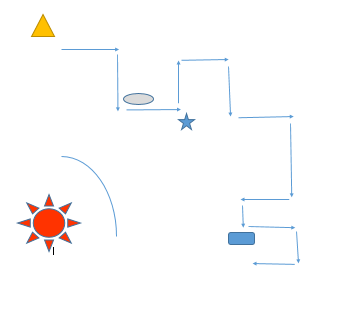 11
Раздаточный материал:
Геометрические фигуры; образцы с изображением ракет;
9
Структура занятия
1.Вводная часть
2.Основная часть 
3.Заключительная часть
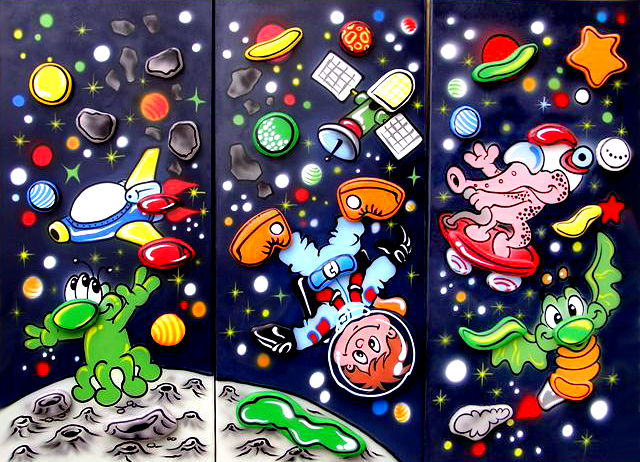 12
Структура занятия
1 Вводная часть:
Игровая ситуация – детям предлагается отправиться в космическое путешествие.
 2 Основная часть:
1- Станция «Узнай-ка»- определение порядкового места планет.
2-Станция «Посчитай-ка»- сравнения чисел.
3-Станция «Звуки»- счет звуков на слух.
Физминутка
13
Структура занятия
4- Станция «Составляй-ка»-составление чисел из единиц. 
5- Станция «Угадай-ка »- анализ и воссоздание формы предметов 
Работа с раздаточный материалом.
6- Станция «Направлял-ка»- выполнение движения в заданном направлении по карте-схеме.
14
Возвращение детей на землю под музыку песни «По дороге с облаками». Привлечение детей к самооценке: что понравилось в путешествии? Какие были трудности в пути? Оценка педагога, вручение медалей всем путешественникам.
Методы и приемы:
Игровые- игровая ситуация по сюжету «Путешествие в космос»
Наглядные методы – показ демонстрационного и раздаточного материала. 
Словесные – словесная инструкция, вопросы, худ. слово (загадки), оценка деятельности детей, поощрение. 
Практические – упражнения детей, сравнение.
16
Физминутка
«Сосчитай космические звуки 
и сделай столько же движений»
 (Прыжков на месте, взмахов правой-левой
 рукой, хлопков и т.д.)
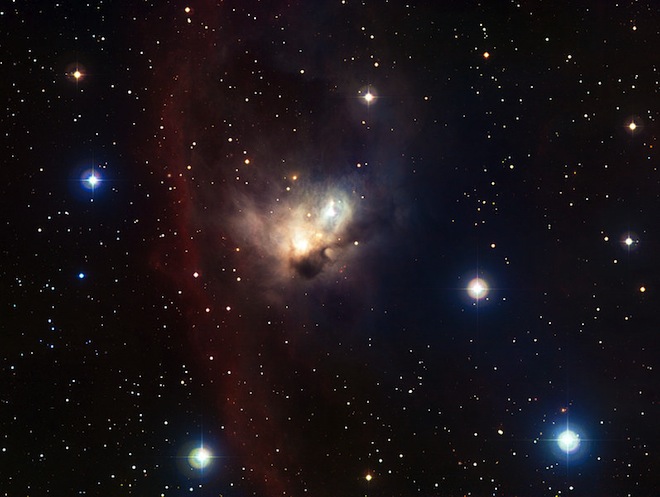 15
Формы организации
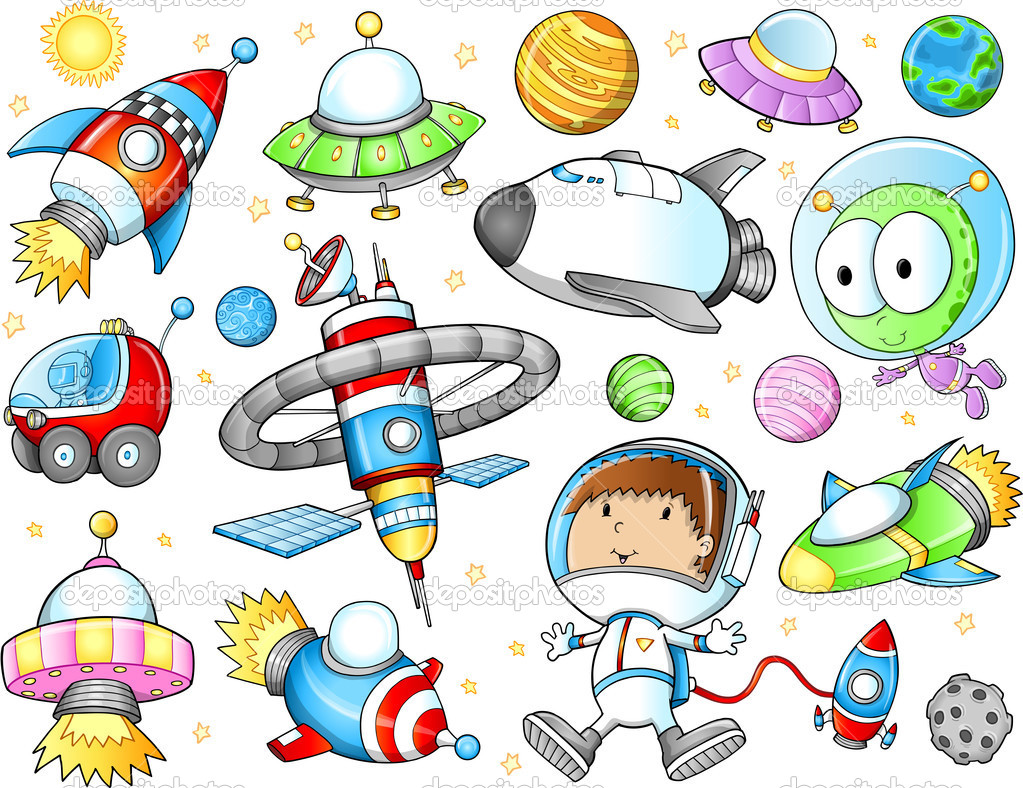 В движении
Сидя на стульях
 Стоя
17
Используемая литература
Новикова В.П. «Математика в детском саду» (конспекты занятий)
Щербакова Е.И. «Методика обучения математике»
«От рождения до школы» ( под ред. Н.Е. Вераксы, Т.С. Комаровой, М.А.Васильевой)
18